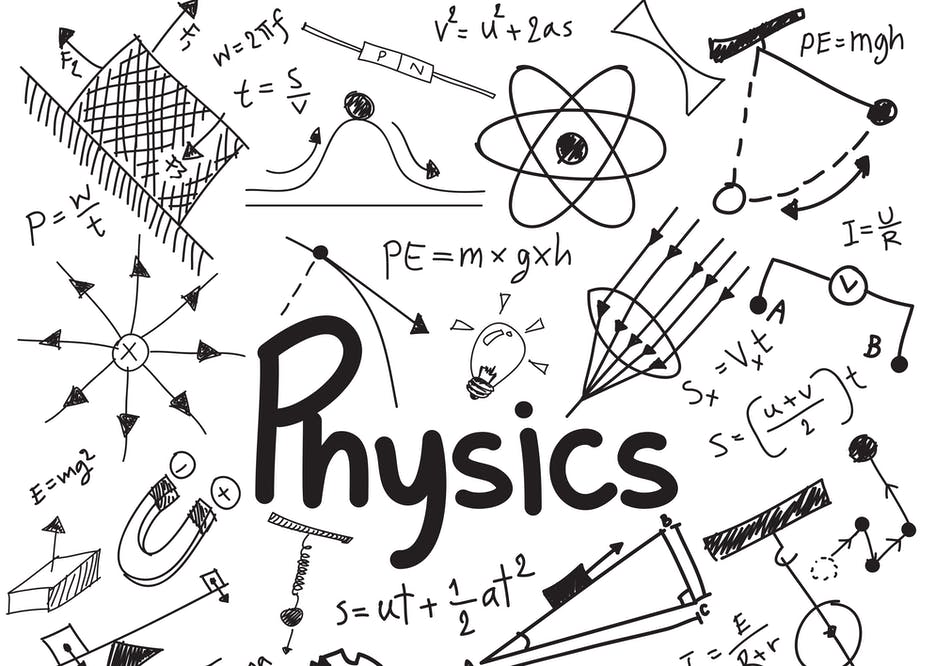 Reminder…
Διαλέξεις
Προαιρετική παρουσία!

Είστε εδώ γιατί θέλετε να ακούσετε/συμμετέχετε
Δεν υπάρχουν απουσίες
Υπάρχει σεβασμός στους συναδέλφους σας και στην εκπαιδευτική διαδικασία

COVID attention: προσέρχεστε με τα απαραίτητα δικαιολογητικά

Προστατέψτε εσάς και τους συναδέλφους σας: απέχετε από το μάθημα αν δεν είστε/αισθάνεστε καλά
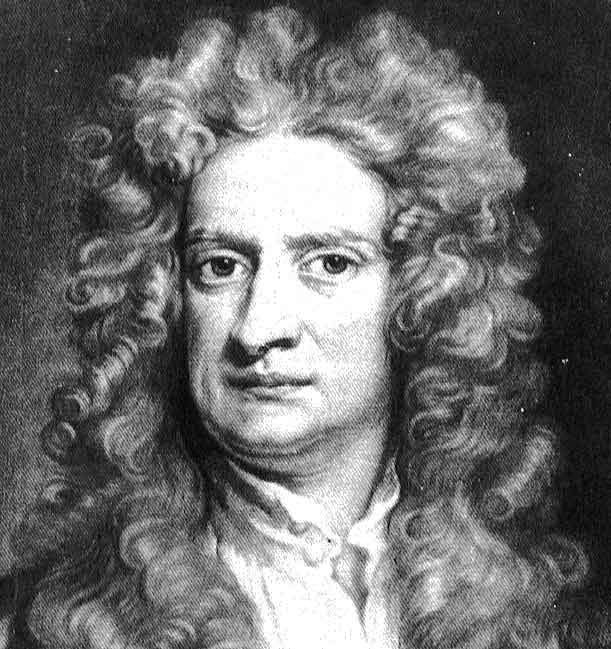 Φυσική για Μηχανικούς
Μηχανική

Οι Νόμοι της Κίνησης
Εικόνα: Isaac Newton: Θεωρείται πατέρας της Κλασικής Φυσικής, καθώς ξεκινώντας από τις παρατηρήσεις του Γαλιλαίου αλλά και τους νόμους του Κέπλερ για την κίνηση των πλανητών διατύπωσε τους τρεις μνημειώδεις νόμους της κίνησης και τον περισπούδαστο «νόμο της βαρύτητας»
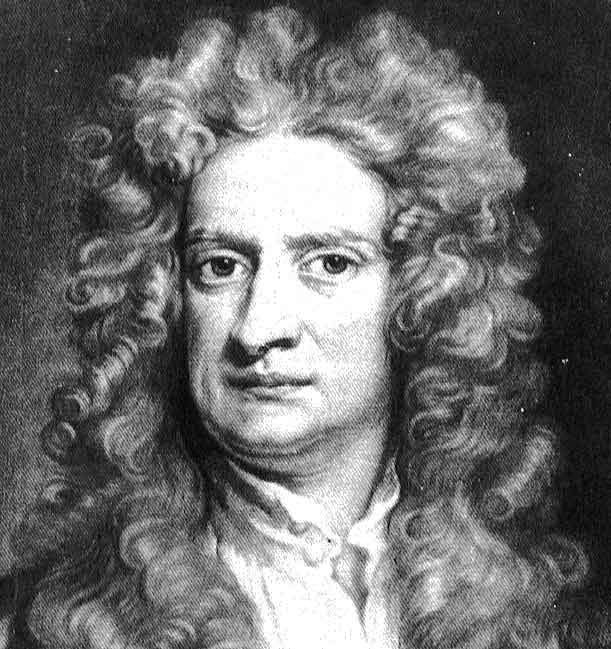 Φυσική για Μηχανικούς
Μηχανική

Οι Νόμοι της Κίνησης
Εικόνα: Isaac Newton: Θεωρείται πατέρας της Κλασικής Φυσικής, καθώς ξεκινώντας από τις παρατηρήσεις του Γαλιλαίου αλλά και τους νόμους του Κέπλερ για την κίνηση των πλανητών διατύπωσε τους τρεις μνημειώδεις νόμους της κίνησης και τον περισπούδαστο «νόμο της βαρύτητας»
Οι Νόμοι της Κίνησης
Ως τώρα, μελετήσαμε κινήσεις σωματιδίων

Ορίσαμε θέση, μετατόπιση, ταχύτητες, επιταχύνσεις…
…καθώς και μοντέλα κίνησης με τα οποία μπορούμε να περιγράψουμε πραγματικά φαινόμενα
Κίνηση υπό μηδενική ή μη-μηδενική, σταθερή, επιτάχυνση

Δεν μας ενδιέφερε η αιτία της κίνησης


Καιρός να τη μελετήσουμε κι αυτή! 
Οι Νόμοι της Κίνησης
Οι Νόμοι της Κίνησης
Δύναμη
Καθημερινή εμπειρία
Πέταγμα μπάλας
Σπρώξιμο ντουλάπας
Τράβηγμα συρταριού

Αλληλεπίδραση με αντικείμενα μέσω μυικής δράσης, με αποτέλεσμα την αλλαγή της κινητικής τους κατάστασης

Δεν είναι όμως πάντα απαραίτητη η πρόκληση κίνησης
Βαριά μπάλα
Μεγάλη ντουλάπα
Κλειδωμένο συρτάρι
Οι Νόμοι της Κίνησης
“Οι Δυνάμεις είναι αυτές που αλλάζουν την ταχύτητα ενός σώματος” 
(I. Newton)
Δυο κατηγορίες δυνάμεων
Δυνάμεις Επαφής
Δυνάμεις Πεδίου
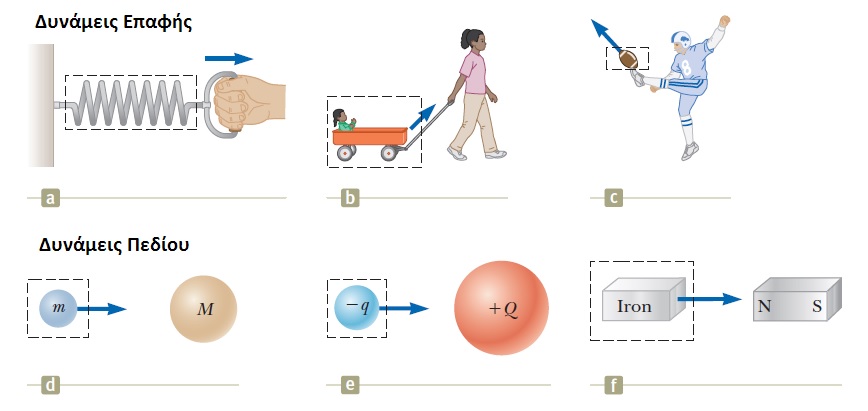 Οι Νόμοι της Κίνησης
Η διανυσματική φύση της Δύναμης
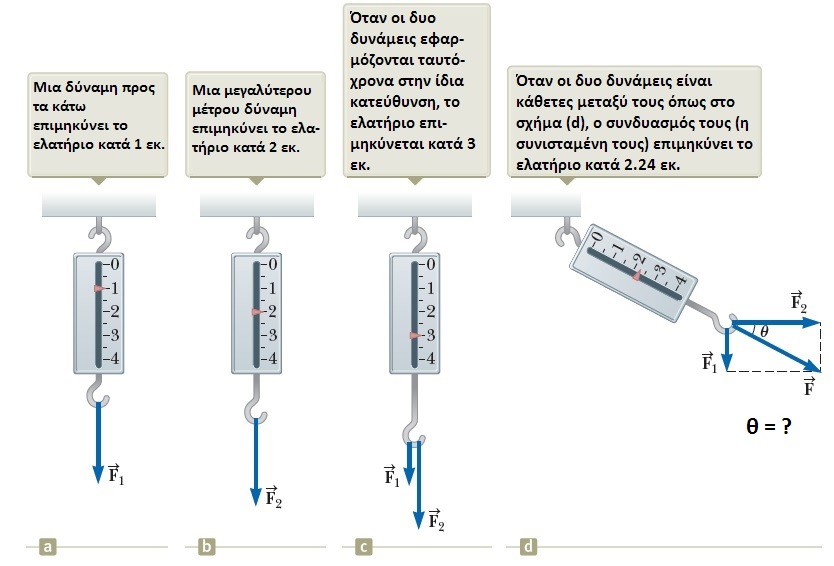 Οι Νόμοι της Κίνησης
Συστήματα αναφοράς

Σύστημα αναφοράς ονομάζουμε το φυσικό αντικείμενο στο οποίο προσαρτούμε το σύστημα συντεταγμένων μας
Π.χ. το έδαφος, όταν μετράμε την ταχύτητα ενός σώματος

Ένα σύστημα αναφοράς στο οποίο ένα σώμα δεν αλληλεπιδρά με άλλα σώματα και έχει μηδενική επιτάχυνση λέγεται αδρανειακό σύστημα αναφοράς
Οι Νόμοι της Κίνησης
Συστήματα αναφοράς
Παράδειγμα

Έστω μια αεροτράπεζα και ένας δίσκος
Η αεροτράπεζα προσομοιώνει επιφάνεια απουσία τριβών, δηλ.δεν ασκείται κάποια δύναμη στο δίσκο – αυτός μπορεί να κινηθεί ελεύθερα
Ας εξετάσουμε τα συστήματα αναφοράς ως προς την κίνηση ή ακινησία τους
Τοποθετούμε το δίσκο απαλά στην αεροτράπεζα κι αυτός μένει ακίνητος
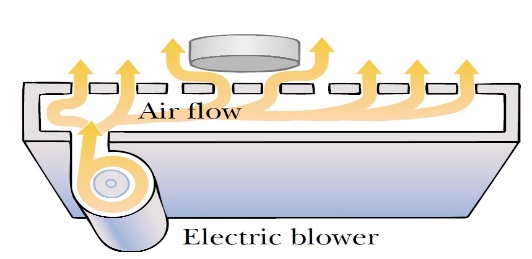 Αεροτράπεζα και δίσκος
Οι Νόμοι της Κίνησης
Συστήματα Αναφοράς
1) Αεροτράπεζα + δίσκος βρίσκονταιστο έδαφος, το ίδιο και εμείς (παρα-τηρητές): αδρανειακό σύστημα αναφοράς
Γιατί? Δεν υπάρχει αλληλεπίδραση με άλλα σώματα και η επιτάχυνση του δίσκου είναι μηδενική
2) Αεροτράπεζα + δίσκος σε ένα τρένο που κινείται με σταθερή ταχύτητα, το ίδιο κι εμείς (ως επιβάτες στο τρένο): αδρανειακό σύστημα αναφοράς
Γιατί? Ίδιοι λόγοι με πριν!

Οποιοδήποτε σύστημα αναφοράς που κινείται με σταθερή ταχύτητα σε σχέση με ένα αδρανειακό σύστημα αναφοράς, είναι κι αυτό αδρανειακό
Αεροτράπεζα και δίσκος
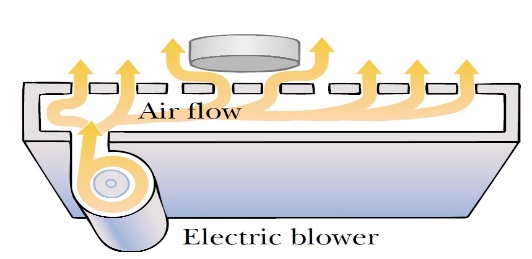 Οι Νόμοι της Κίνησης
Συστήματα Αναφοράς
3) Αεροτράπεζα + δίσκος σε τρένουπό επιτάχυνση, το ίδιο κι εμείς (ως επιβάτες στο τρένο): μη αδρανειακό σύστημα αναφοράς

Γιατί? Το τρένο επιταχύνει ως προς το αδρανειακό σύστημα αναφοράς της επιφάνειας της Γης
Ένας παρατηρητής στο έδαφος θα σας πει ότι – παρ’ όλο που για σας μέσα στο τρένο ο δίσκος φαίνεται να επιταχύνει – βλέπει το δίσκο να ολισθαίνει ως προς το τραπέζι αλλά να κινείται πάντα με την ίδια ταχύτητα ως προς το έδαφος
Έτσι, παρ’ ότι εμείς – ως επιβάτες – παρατηρούμε μια φαινομε-νική επιτάχυνση του δίσκου ως προς εμάς (και άρα βρισκόμαστε σε μη αδρανειακό σύστημα), μπορούμε να βρούμε ένα άλλο αδρανειακό σύστημα για να περιγράψουμε τα φαινόμενα
Αεροτράπεζα και δίσκος
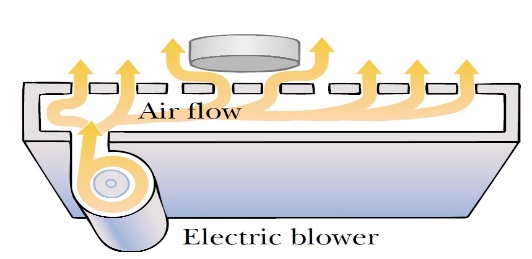 Οι Νόμοι της Κίνησης
Πρώτος Νόμος του Newton
Πάντα μπορούμε να βρούμε ένα αδρανειακό σύστημα αναφοράς
…και στη συνέχεια θα θεωρούμε κάθε σύστημα αναφοράς ως αδρανειακό, κι εκεί θα ισχύουν οι νόμοι που θα περιγράψουμε

Απουσία εξωτερικών δυνάμεων και παρουσία αδρανειακού συστήματος αναφοράς
ένα σώμα σε ηρεμία παραμένει σε ηρεμία
ένα σώμα υπό σταθερή ταχύτητα παραμένει υπό σταθερή ταχύτητα

Με άλλα λόγια
Όταν δεν επιδρά καμιά δύναμη σε ένα σώμα, η επιτάχυνση του σώματος είναι μηδενική

Η τάση ενός σώματος να αντιδρά σε οποιαδήποτε μεταβολή της κινητικής του κατάστασης λέγεται αδράνεια
Οι Νόμοι της Κίνησης
Πρώτος Νόμος του Newton
Όμως η δύναμη είναι διανυσματικό μέγεθος
Μπορούν να ασκούνται δυνάμεις επάνω σε ένα σώμα αλλά η συνολική δύναμη (ή συνισταμένη) να είναι μηδέν!

Άρα μια πιο σωστή διατύπωση του 1ου νόμου του Newton θα είναι:

Αν η συνισταμένη (το διανυσματικό άθροισμα) των δυνάμεων που ασκούνται σε ένα σώμα είναι μηδενική, η επιτάχυνση του σώματος είναι μηδενική

Λέμε τότε ότι το σώμα ισορροπεί
Οι Νόμοι της Κίνησης
Από τα προηγούμενα, μπορούμε λοιπόν να συμπεράνουμε ότι:

Ένα σώμα που επιταχύνει πρέπει να υπόκειται σε κάποια (συνισταμένη) δύναμη

Η δύναμη είναι το αίτιο της μεταβολής της κίνησης ενός σώματος
Οι Νόμοι της Κίνησης
Διαφορετικά σώματα χρειάζονται διαφορετικό μέτρο δύναμης για να μεταβάλλουν την κατάσταση κίνησής τους
Με άλλα λόγια, αντιστέκονται περισσότερο ή λιγότερο στη μεταβολή της κίνησής τους

Γιατί;
Γιατί έχουν διαφορετική μάζα 

Η μάζα είναι μια ιδιότητα ενός σώματος που ορίζει «πόση» αντίσταση παρουσιάζει στην προσπάθεια μεταβολής της ταχύτητάς του
Οι Νόμοι της Κίνησης
Ο 1ος Νόμος του Newton μας εξηγεί τι συμβαίνει σε ένα σώμα όταν δεν ασκούνται δυνάμεις επάνω του
...ή όταν οι δυνάμεις που ασκούνται έχουν συνισταμένη μηδέν

Ο 2ος Νόμος του Newton (που θα δούμε αμέσως) μας εξηγεί τι συμβαίνει όταν μια ή περισσότερες δυνάμεις ασκούνται επάνω του
...οι οποίες προφανώς ΔΕΝ έχουν μηδενική συνισταμένη
Οι Νόμοι της Κίνησης
Οι Νόμοι της Κίνησης
Οι Νόμοι της Κίνησης
Παράδειγμα:
Ένας δίσκος του hockey στον πάγο, μάζας 0.3 kg, ολισθαίνει ελεύθερα σε οριζόντια επιφάνεια πάγου. Δυο μπαστούνια τη χτυπούν ταυτόχρονα, με δυνάμεις και υπό  γωνίες όπως στην Εικόνα. Βρείτε το μέτρο και την κατεύθυνση της επιτάχυνσης του δίσκου.
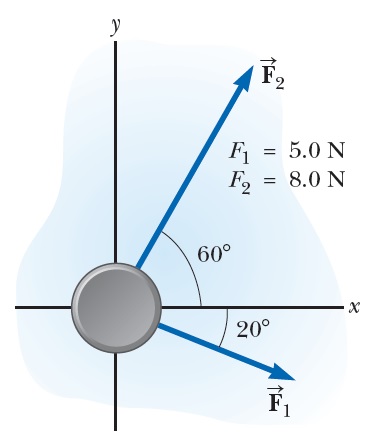 Οι Νόμοι της Κίνησης
Παράδειγμα – Λύση:
Δίσκος μάζας 0.3 kg, ολισθαίνει ελεύθερα σε οριζόντια επιφάνεια πάγου. Βρείτε το μέτρο και την κατεύθυνση της επιτάχυνσης του δίσκου.
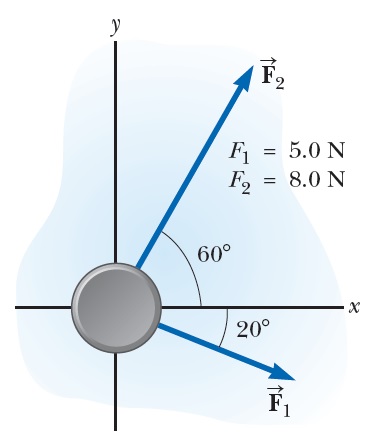 [Speaker Notes: Προσοχή! Δεν είναι κάθετες οι δυνάμεις!ΣFx = F1cosθ + F2cosφΣFy = F1sinθ + F2sinφax = ΣFx/m = 29 m/s^2
ay = ΣFy/m = 17 m/s^2a = 34 m/s^2
Θ = arctan(ay/ax) = 31˚]
Οι Νόμοι της Κίνησης
Παράδειγμα – Λύση:
Δίσκος μάζας 0.3 kg, ολισθαίνει ελεύθερα σε οριζόντια επιφάνεια πάγου. Βρείτε το μέτρο και την κατεύθυνση της επιτάχυνσης του δίσκου.
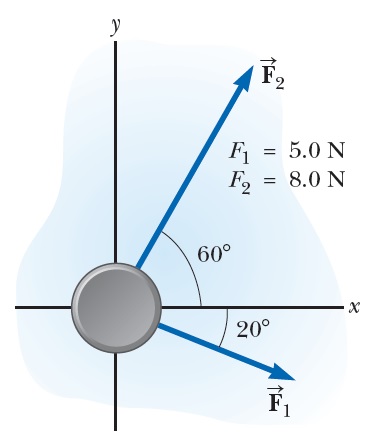 [Speaker Notes: Προσοχή! Δεν είναι κάθετες οι δυνάμεις!ΣFx = F1cosθ + F2cosφΣFy = F1sinθ + F2sinφax = ΣFx/m = 29 m/s^2
ay = ΣFy/m = 17 m/s^2a = 34 m/s^2
Θ = arctan(ay/ax) = 31˚]
Οι Νόμοι της Κίνησης
Οι Νόμοι της Κίνησης
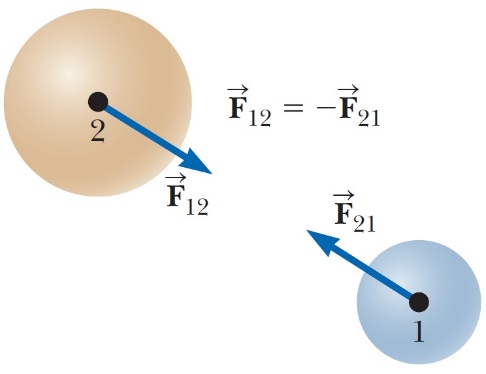 Οι Νόμοι της Κίνησης
Οι Νόμοι της Κίνησης
Θυμηθείτε τα μοντέλα της Κινητικής!!
Κίνηση υπό σταθερή ταχύτητα
Κίνηση υπό σταθερή επιτάχυνση
Οι Νόμοι της Κίνησης
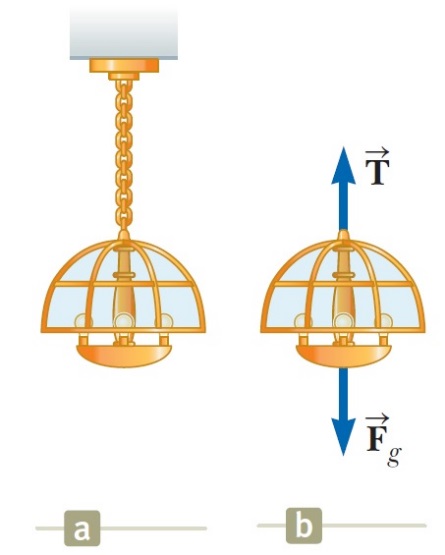 Οι Νόμοι της Κίνησης
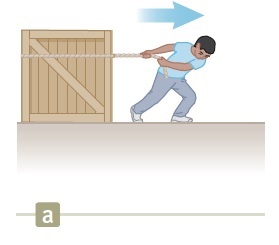 Οι Νόμοι της Κίνησης
Διάγραμμα ελεύθερου σώματος
Παράδειγμα
Βρείτε την επιτάχυνση που ασκείται στο κιβώτιο
Βρείτε τη δύναμη που ασκεί το δάπε-δο επάνω στο κιβώτιο
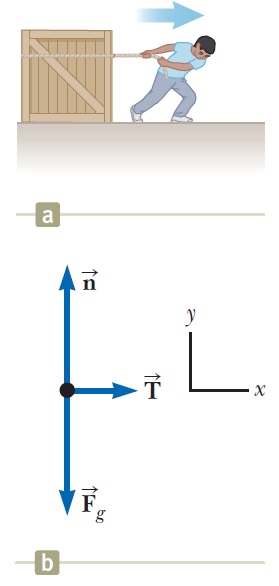 [Speaker Notes: Αναλύουμε σε άξονες
a_x = T/mn = F_g]
Οι Νόμοι της Κίνησης
Σώμα σε ακινησία
Τέσσερα μοντέλα ανάλυσης της κίνησης
Οι Νόμοι της Κίνησης
Δυο σημεία που πρέπει να προσέξετε

1) Είναι δυνατόν να έχετε διαφορετικά μοντέλα ανάλυσης σε διαφορετικές κατευθύνσεις (άξονες)
Προηγούμενο παράδειγμα
Ισορροπία στον άξονα y
Επιτάχυνση στον άξονα x

2) Είναι δυνατόν να έχετε πολλαπλά μοντέλα ανάλυσης στην ίδια κατεύθυνση (άξονα)
Προηγούμενο παράδειγμα
Σώμα υπό επίδραση δύναμης στον άξονα x
Σώμα υπό επίδραση σταθερής επιτάχυνσης στον άξονα x
Συνεχίζεται...